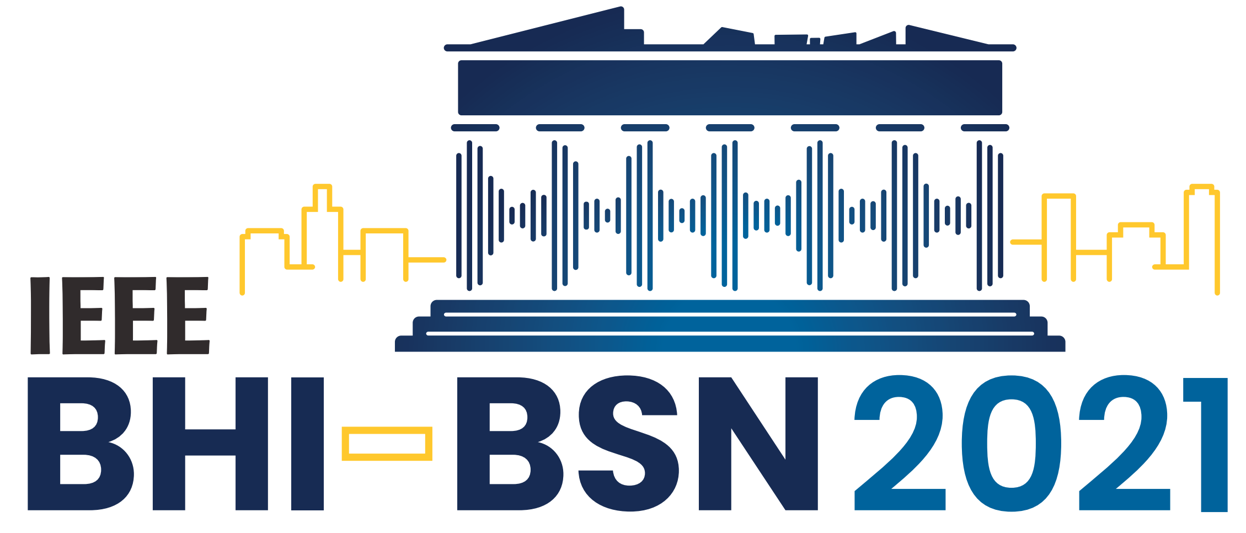 Interpreting Deep Learning based Cerebral Palsy Prediction with Channel Attention
Manli Zhu1  Qianhui Men2 Edmond S.L. Ho1  Howard Leung2  Hubert P.H. Shum3
1Department of Computer and Information Sciences, Northumbria University
2Department of Computer Science, City University of Hong Kong
3Department of Computer Science, Durham University
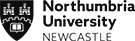 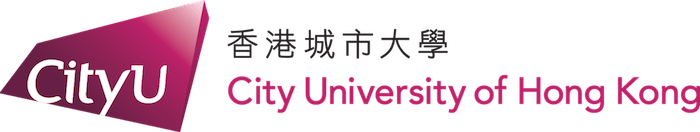 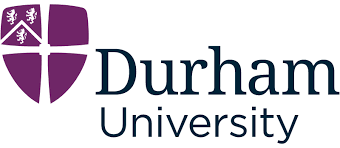 1
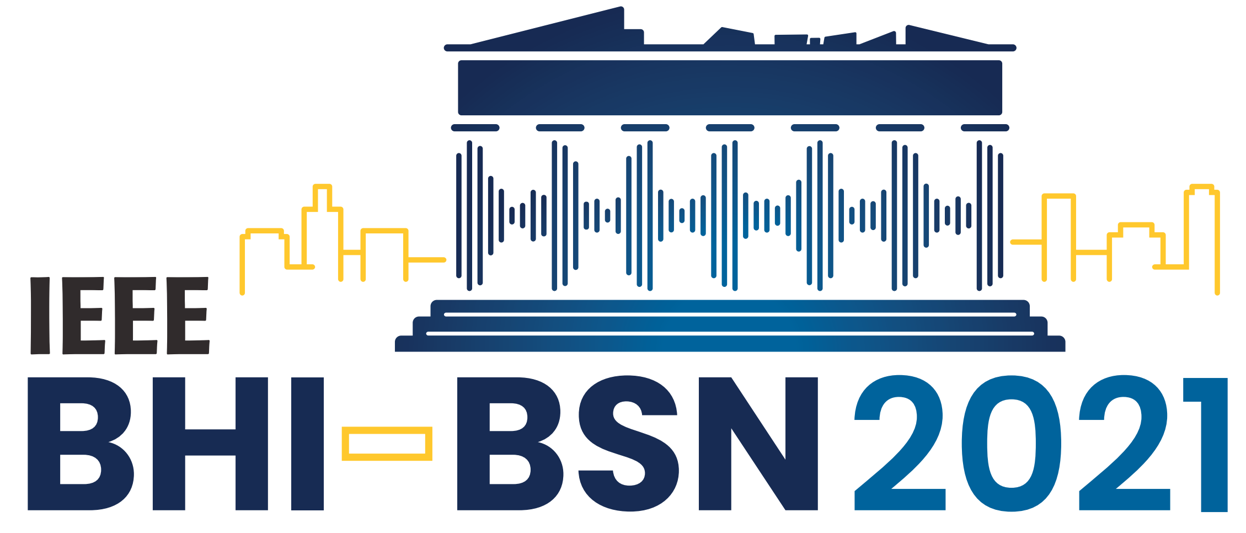 Background
Cerebral palsy (CP) is one of the most common childhood neurodevelopmental disorders in the United States [1].

Between 3 to 10 out of 1,000 children develop some form of CP depending on gestational age at birth [2].

Early diagnosis of CP is essential.
2
[1] Novak, Iona, et al. "Early, accurate diagnosis and early intervention in cerebral palsy: advances in diagnosis and treatment." JAMA pediatrics, 2017.
[2] Anderson, Peter, et al. "Neurobehavioral outcomes of school-age children born extremely low birth weight or very preterm in the 1990s." jama, 2003.
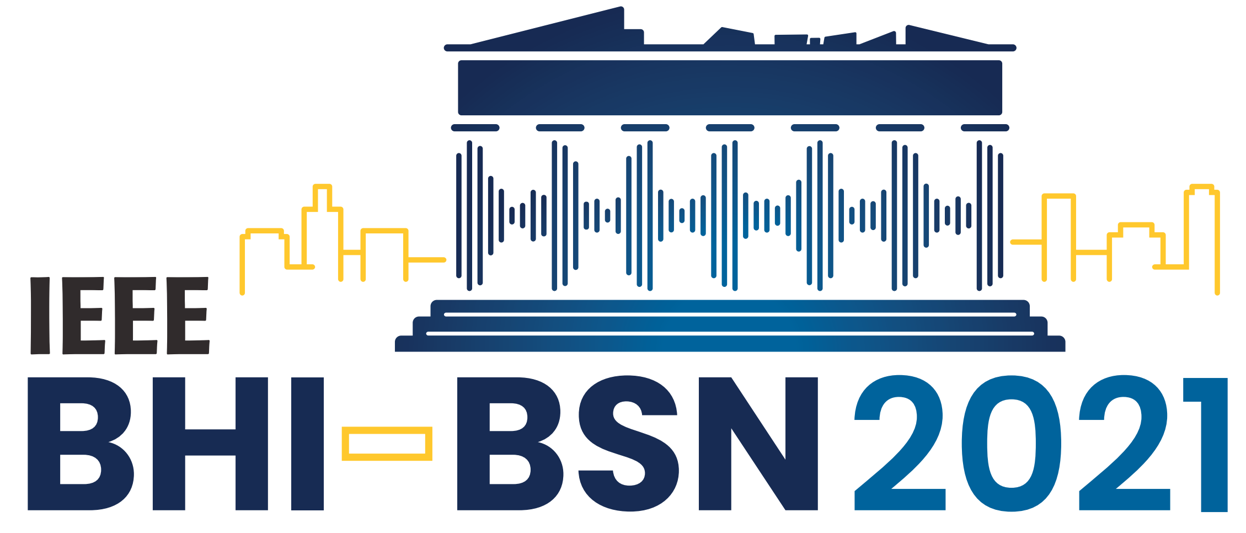 Related Works
Automated General Movement Assessment (GMA) methods [3]
     -- Time-consuming
     -- Require human interference

Machine learning and deep learning methods [4][5]
     -- Heavily rely on hand-crafted features
     -- Hard to interpret
[3] Qingqiang Wu et al. "Rgb-d videos-based early prediction of infant cerebral palsy via general movements complexity." IEEE Access, 2021.
[4] Kevin D. McCay et al. “Establishing Pose Based Features Using Histograms for the Detection of Abnormal Infant Movements”. EMBC 2019.
[5] Kevin D. McCay et al. “Abnormal Infant Movements Classification With Deep Learning on Pose-Based Features”. IEEE Access 2020.
3
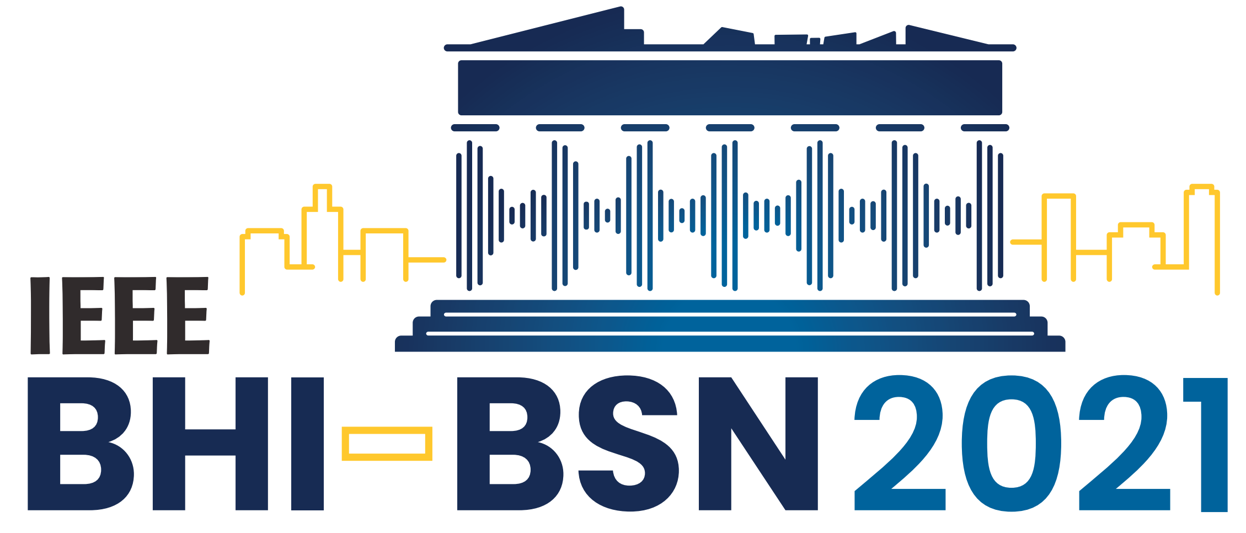 Main Contribution
In this paper, An interpretable deep learning framework is designed for CP prediction.
We present a channel attention module.

We propose a novel attention loss function.

We visualize the joints attention values for interpretation.
4
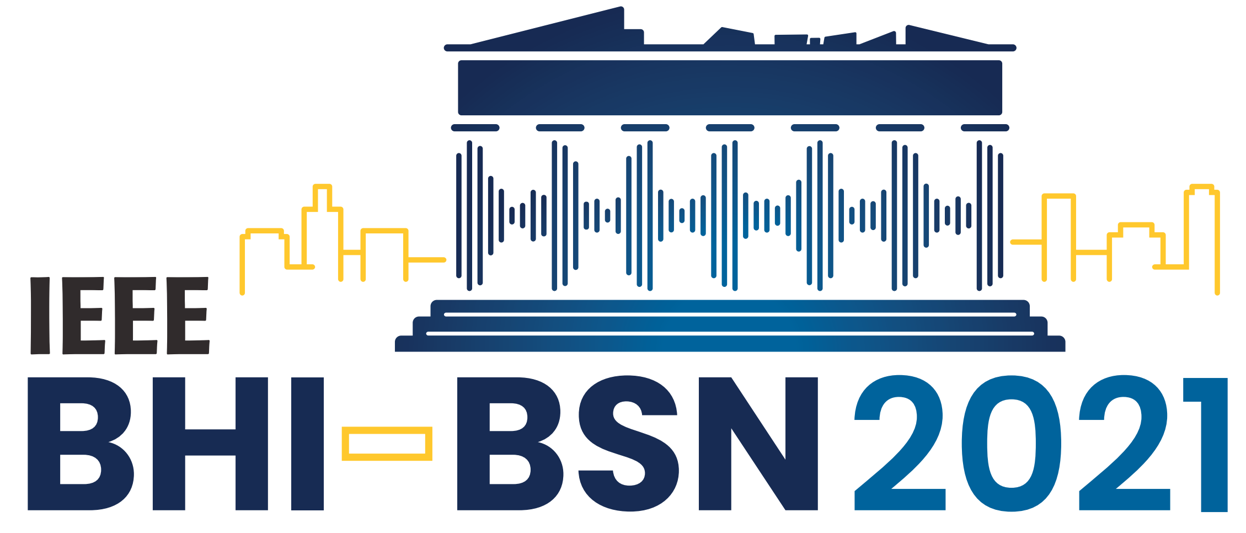 Our Framework
Squeeze
Attention
Conv2D
1×1×J
Excitation
z
Az
···
S
Conv2D
Kernel: (3, 1)
Stride: (3, 1)
S'
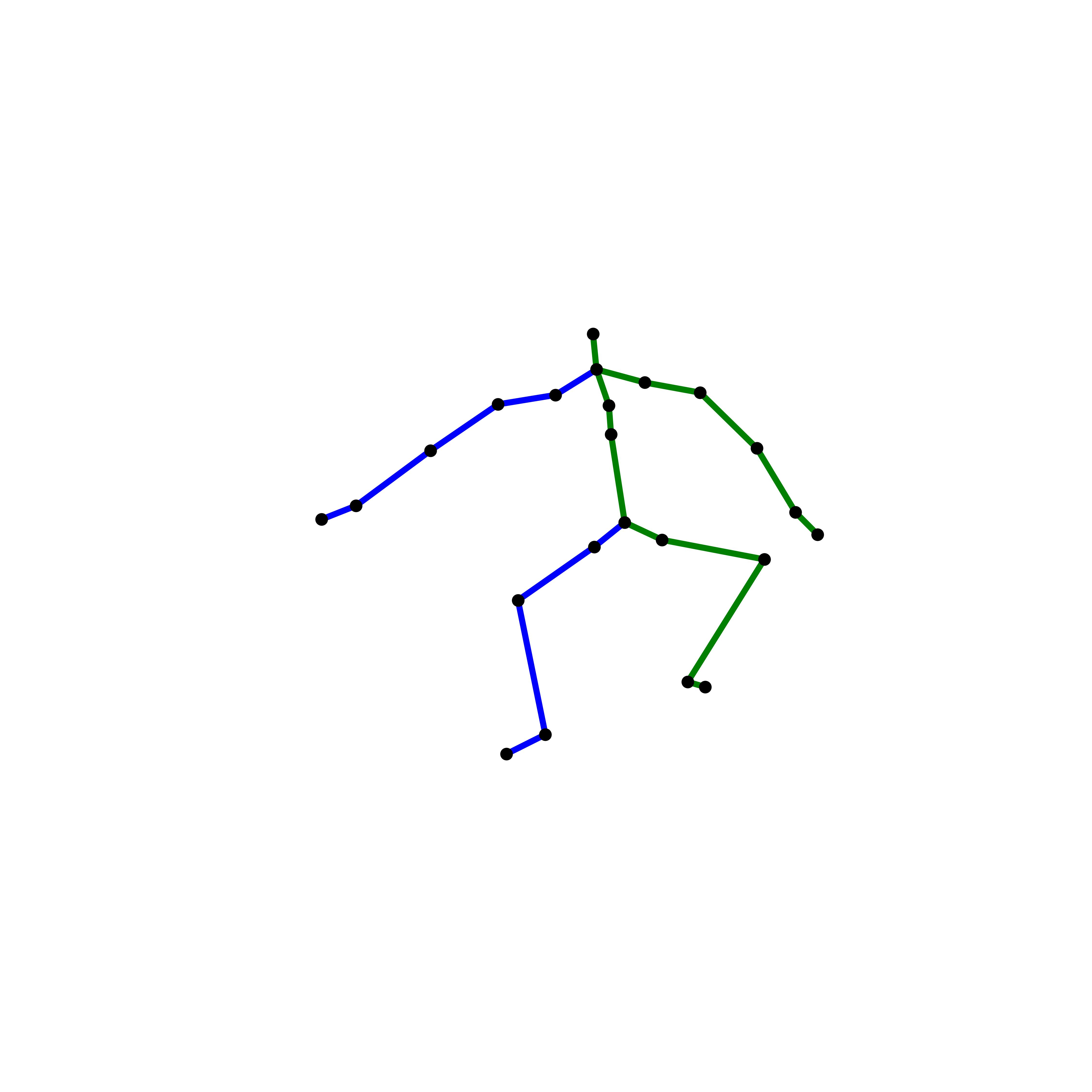 ···
Conv2D
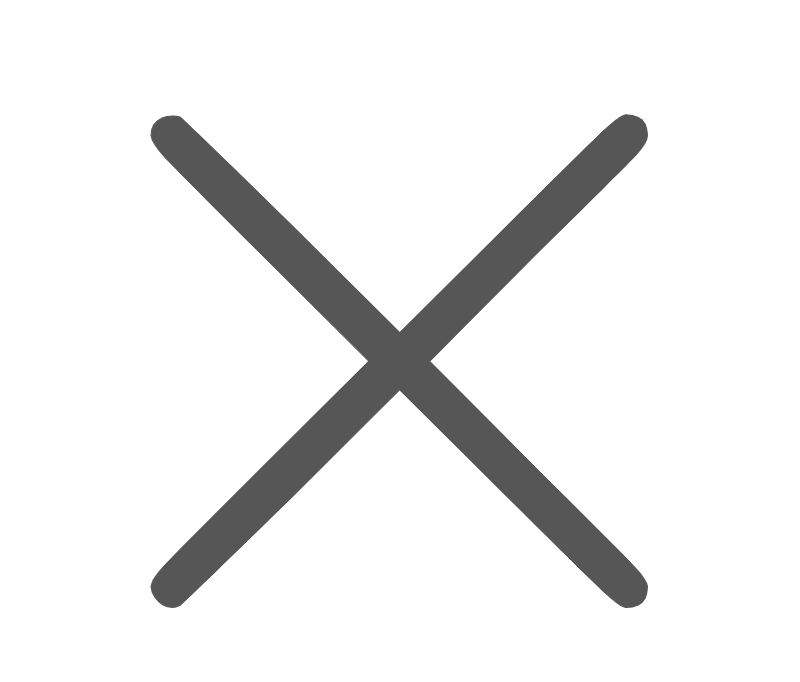 T
Joint Position
Label
Conv2D
1×1×J
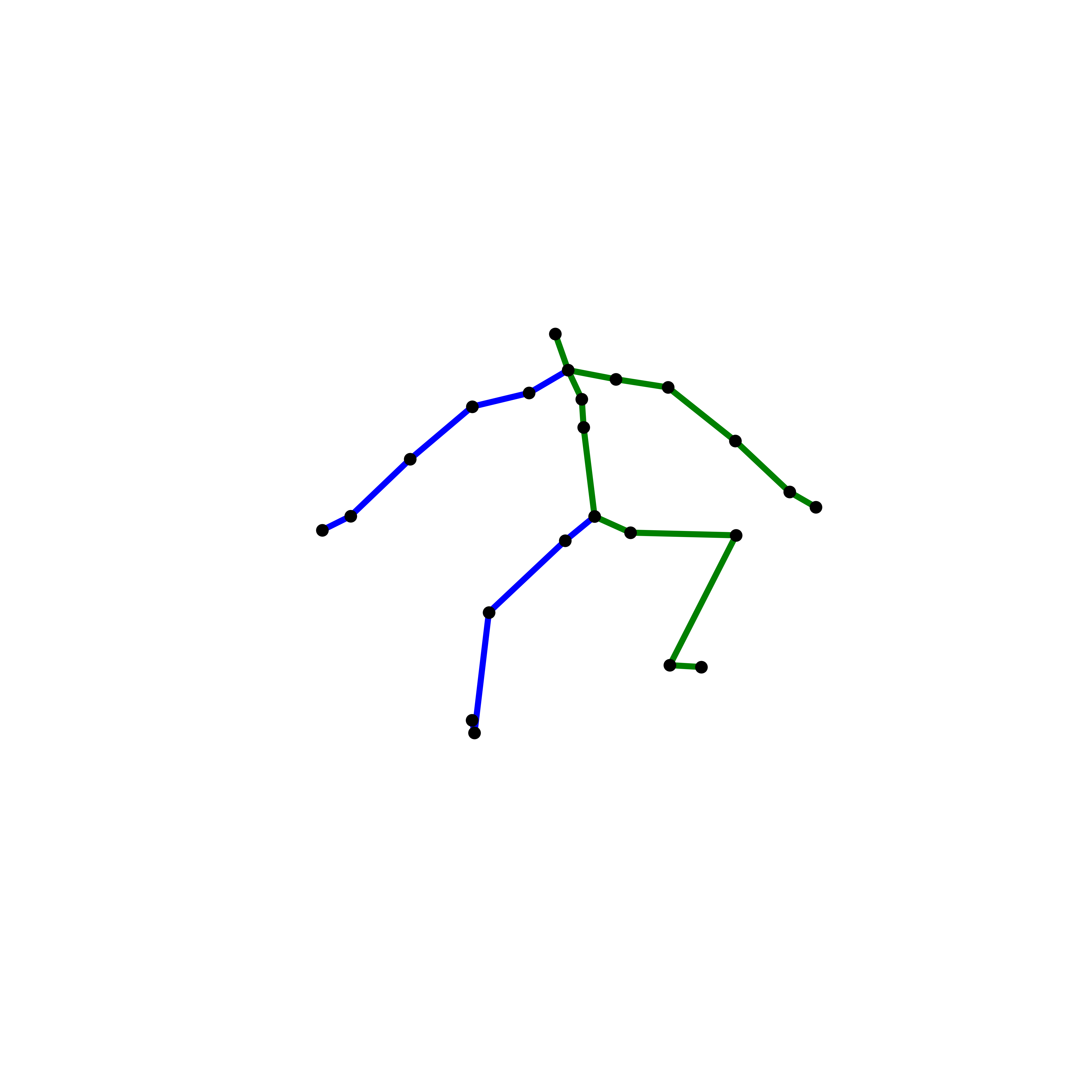 .
.
.
T
C
C
Conv2D
J
J
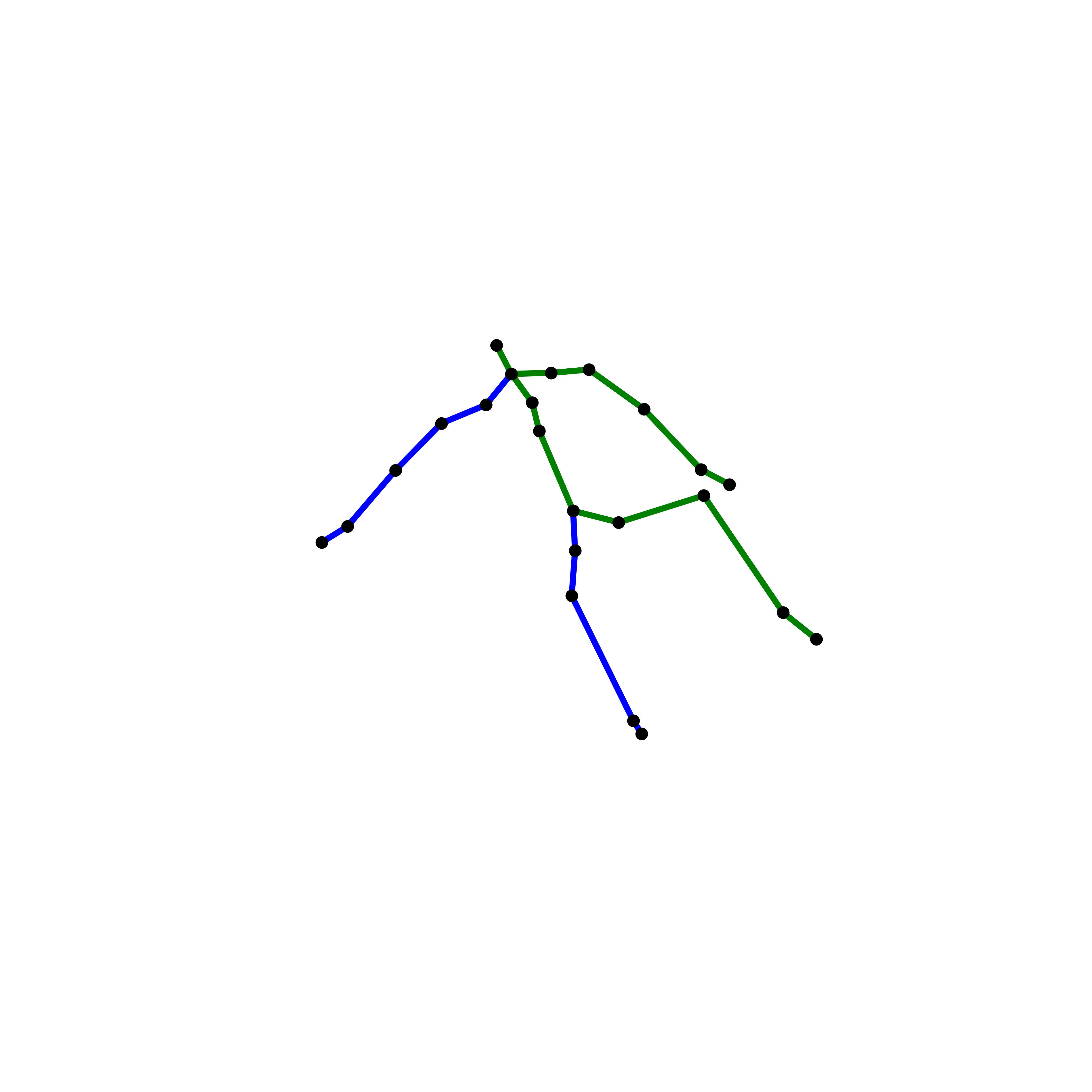 FC
Softmax
5
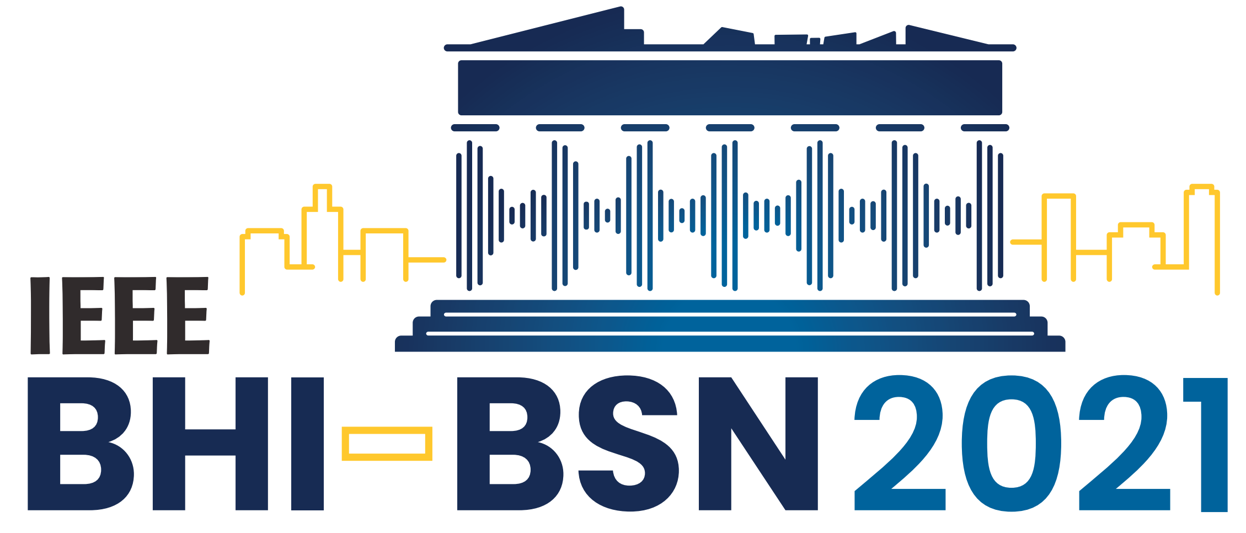 Loss Function
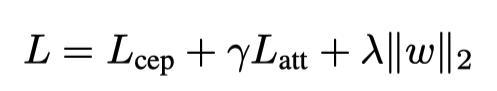 Final Loss Function:
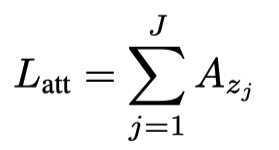 Attention Loss:
Azj : the attention value of joint j
Class Balancing Weight Function:
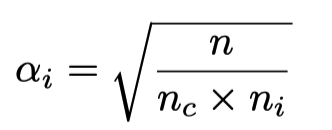 n : the number of total samples
nc : the number of classes
ni : the number of samples of class i
6
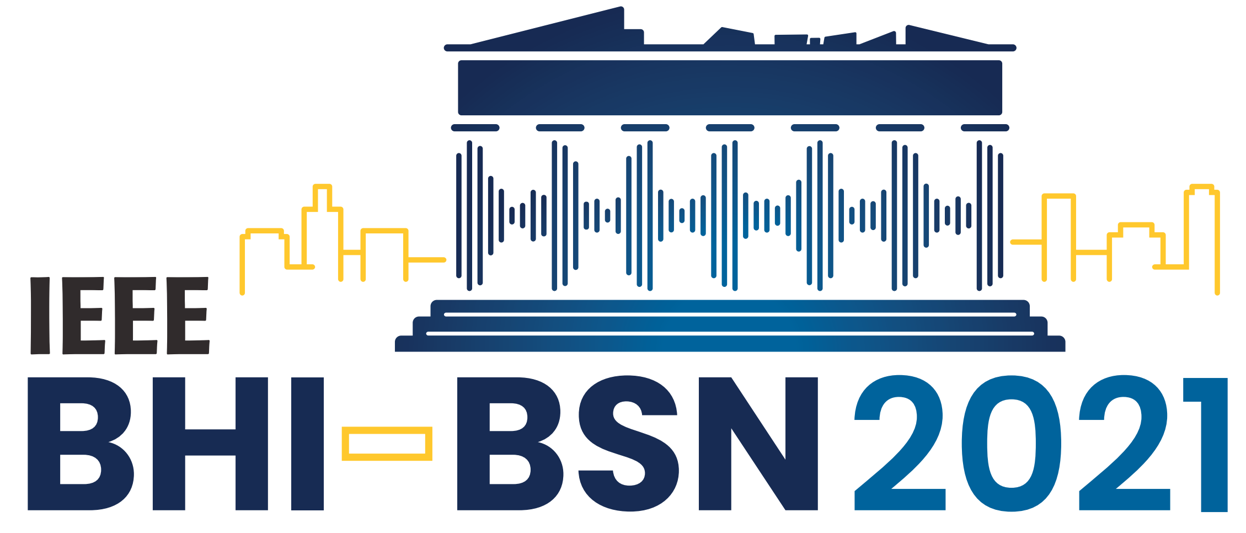 The MINI-RGBD Dataset
We verify our model on the Moving INfants In RGBD synthetic dataset (MINI-RGBD) [6].
Infant age: All infants in the dataset are a half year old

Data size: 12 video sequences

Label: 8 of 12 sequences were labeled as abnormal, and 4 were labeled as normal.
7
[6] Hesse, Nikolas, et al. "Computer vision for medical infant motion analysis: State of the art and rgb-d data set." ECCV Workshops, 2018.
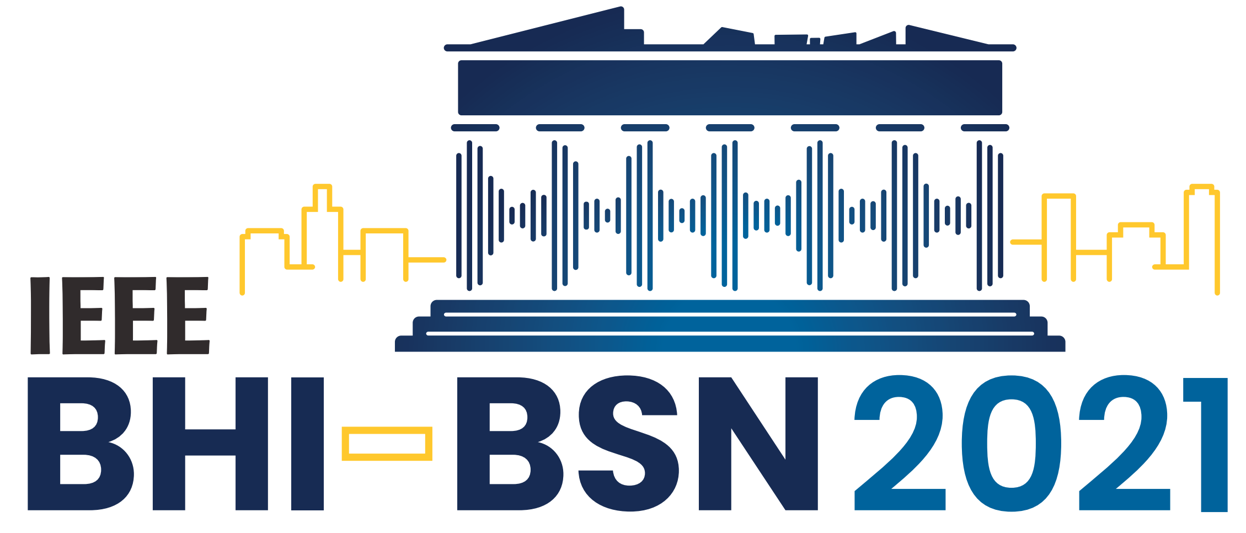 Quantitative Evaluation
Classification accuracy comparison between our proposed method and other baseline methods
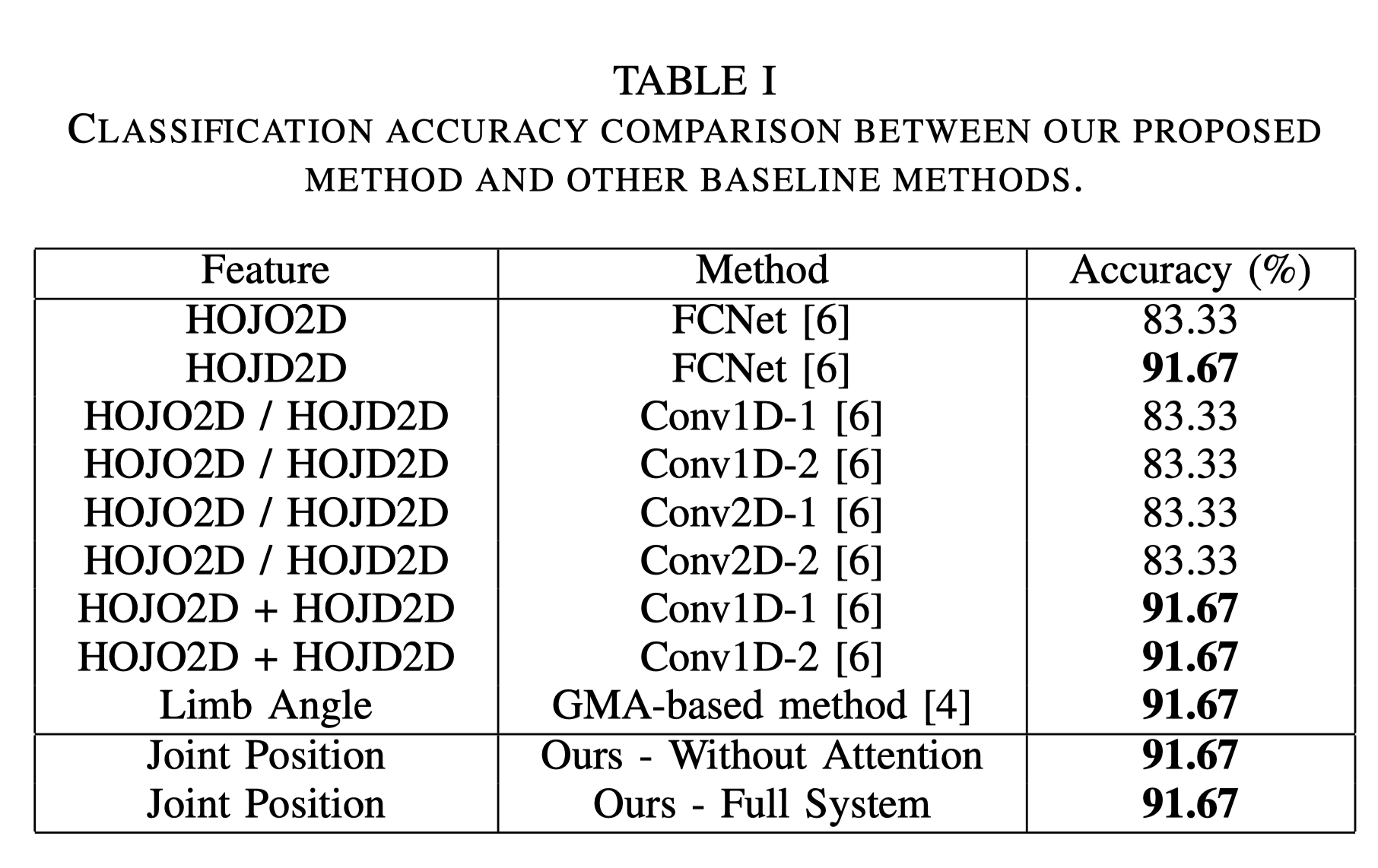 8
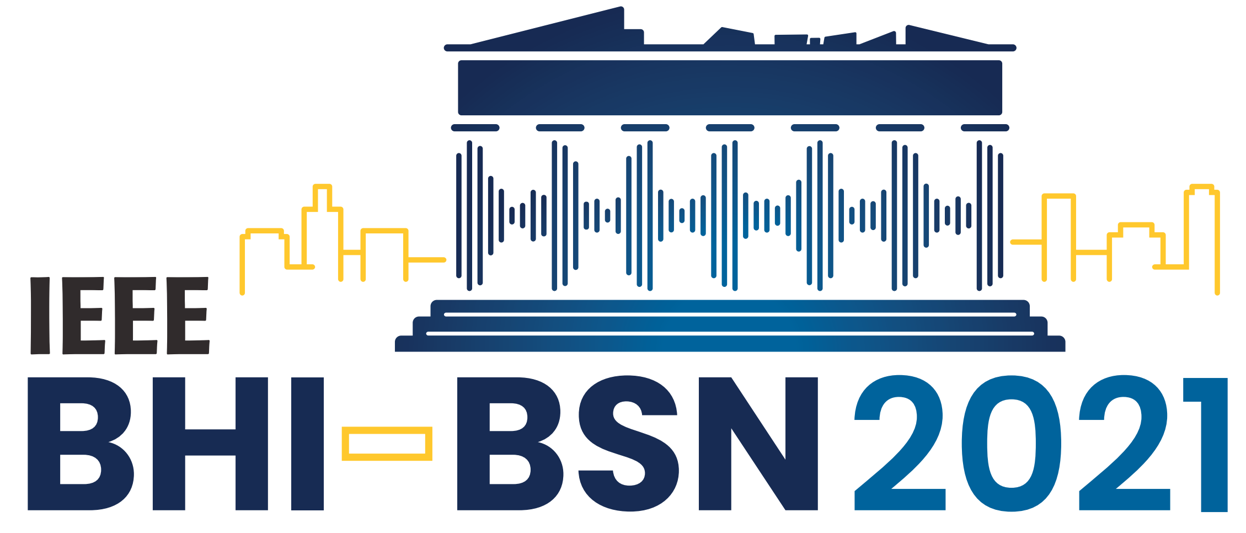 Quantitative Evaluation
The influence of the attention loss in our framework
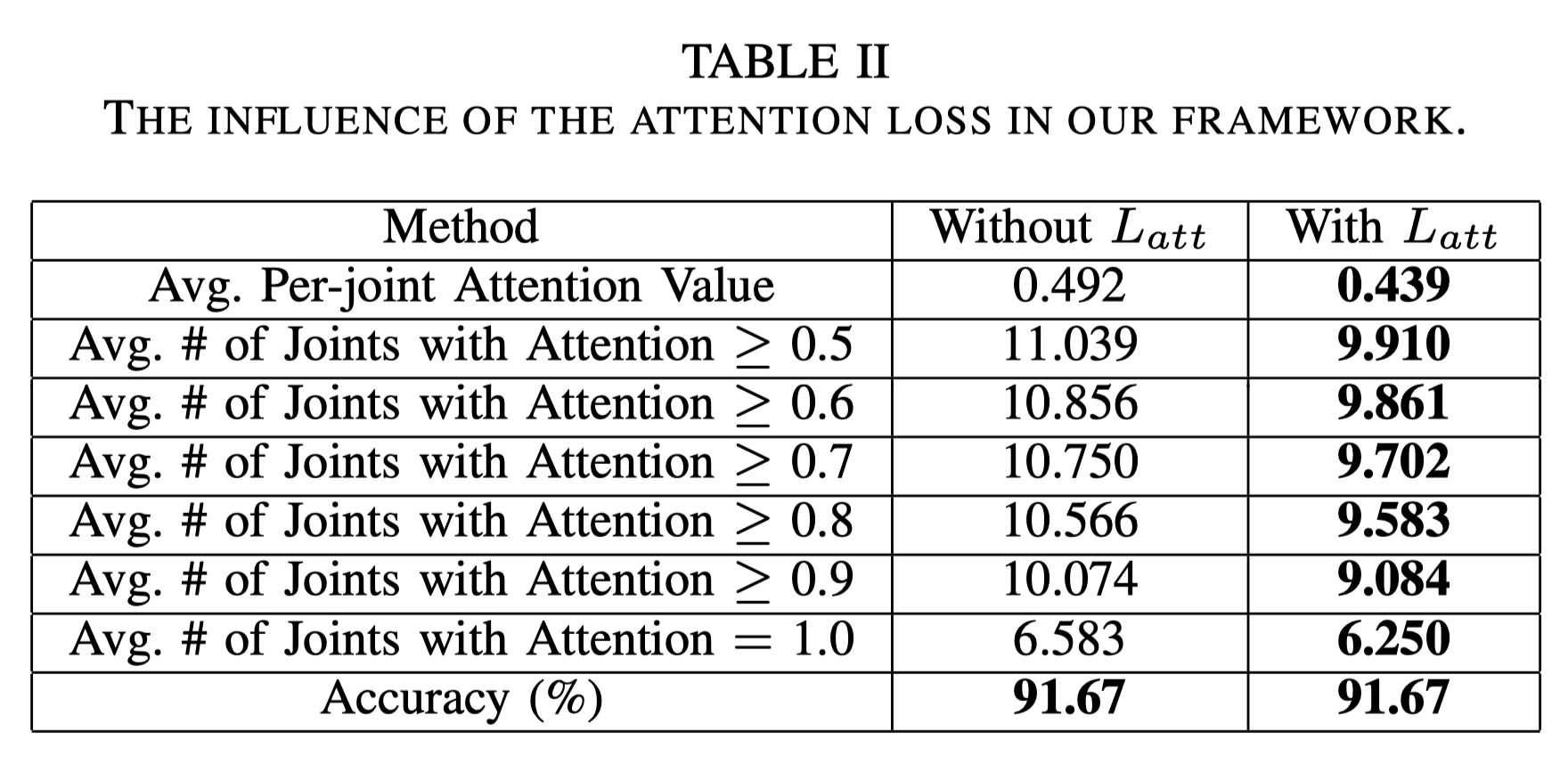 9
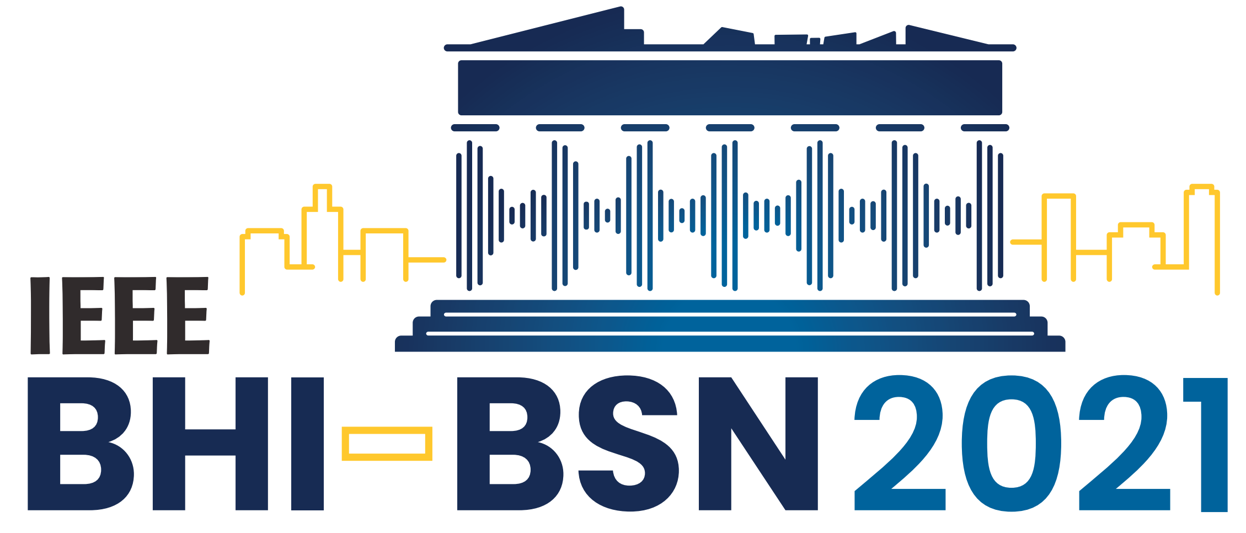 Visualization for Interpretation
The visualization of attention values of all joints across twelve validations
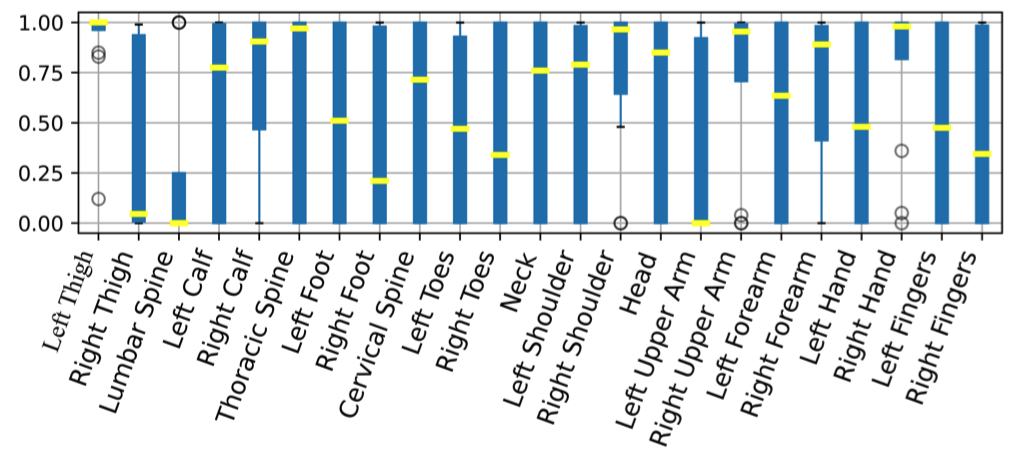 10
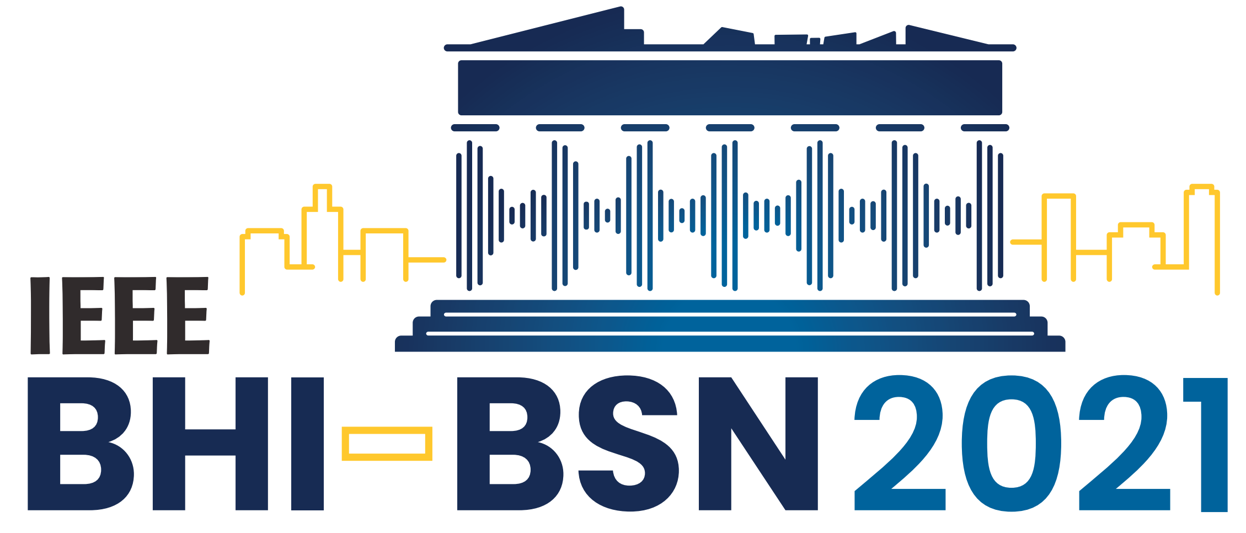 Visualization for Interpretation
The visualization of joints attention in two cross-validations with a normal sample (upper row) and an abnormal sample (lower row) as validation.
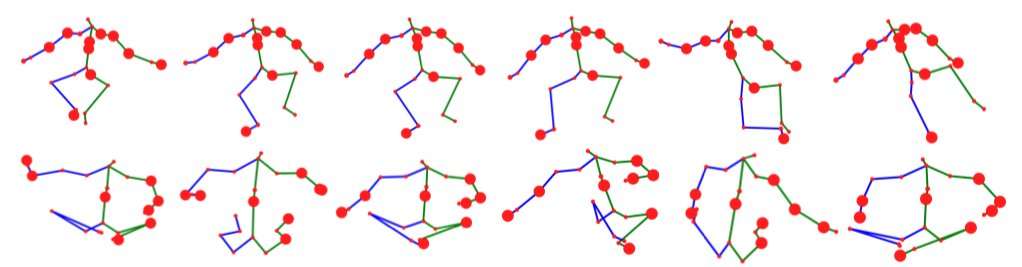 11
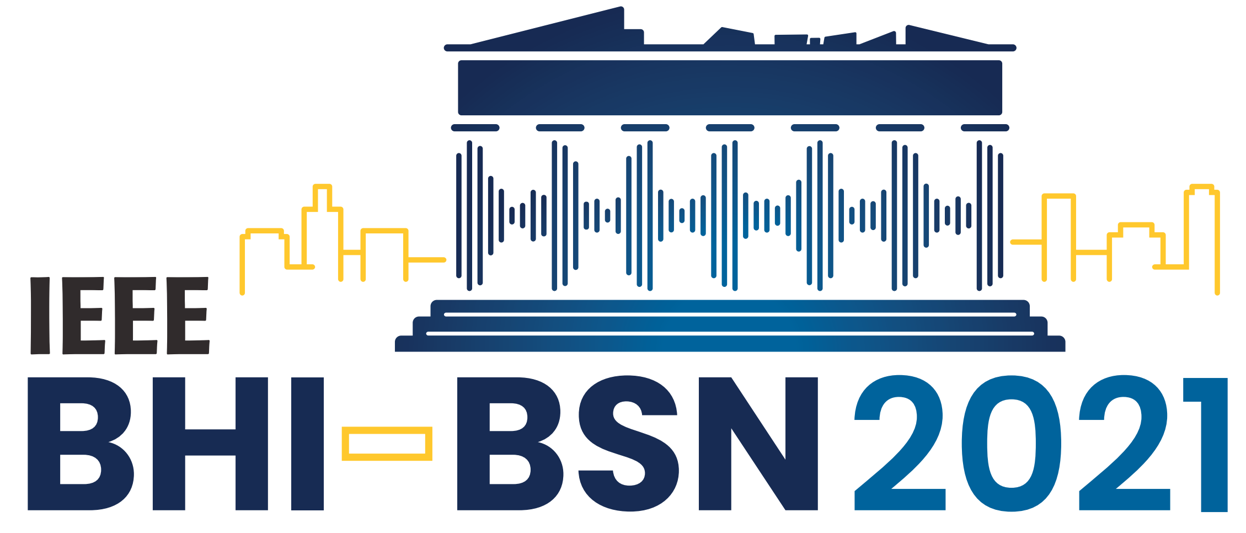 Conclusion
We propose an interpretable deep learning framework with channel attention for Cerebral Palsy prediction.

We propose an attention loss for minimizing the number of attended joints for better human understanding and analysis.

We visualize the attention values of joints for interpreting the proposed deep learning framework.
12
Thank You!
13